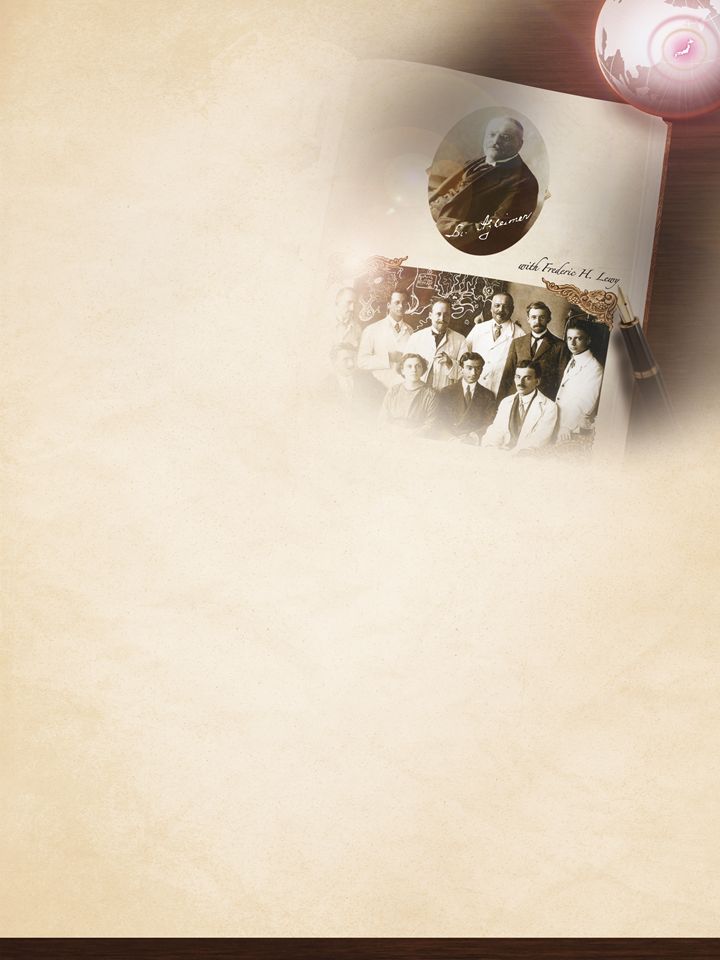 第9回 かかりつけ医と専門医のための
認知症 SKILL UP 講座
2020年2月14日（金）
18：45～20：30
山形国際ホテル　
３階 　『富士東』
山形市香澄町3-4-5　
TEL：023-633-1313
18:45～　製品紹介　フィコンパ最近の話題　　　　　
　　　　　　　　　　　　　　　　エーザイ株式会社
篠田総合病院認知症疾患医療センター センター長
千歳篠田病院 院長
木村 正之 先生
木村 正之 先生
日 時
会 場
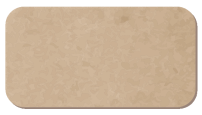 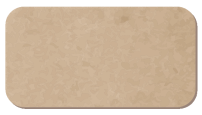 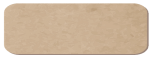 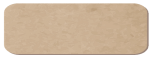 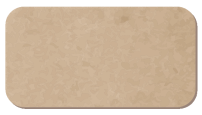 開会挨拶
座　長
講　師
「若年性認知症と老年期認知症の診断を再考する：明日からの診療のために」
福島県立医科大学　会津医療センター　
精神医学講座 教授
川勝 忍 先生
＊会終了後、立食形式による情報交換の場をご用意しております。
　  国公立等の施設にご所属の先生方におかれましては、事前にご所属施設の規則等をご確認の上、
　  ご対応いただきますようお願い申し上げます。
共催　　篠田総合病院認知症疾患医療センター
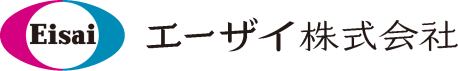 ＦＡＸ返信用

　宛　 先：エーザイ（株）　山本　宛
　FAX番号：０２３-６４１-３０４５

（会場準備の都合上、２月４日（火）までにお願いします。）
「第９回かかりつけ医と専門医のための
　　　　　　　　　　　　　　　認知症ＳＫＩＬＬ ＵＰ講座」

　　　　　　　　　　　　　　の参加を申し込みます。

ご施設名：              　　　　　　　　　　　　　　　　

ご芳名：　　　　　　　　　　　　　　　他合計　　　名
☆お問い合わせは担当のエーザイＭＲもしくは　　
　 山本までお願いいたします。

　山本　
　E-mail：t8-yamamoto@hhc.eisai.co.jp
　携帯電話：080-9039-7640